Platshantering
Se var djuren är
Innehållsförteckning
Vad platshantering används till
Inställningar för platser
Exempel: Platser för kalvar
Exempel: Beteshantering
Flytta ett djur
Flytta flera djur samtidigt
Mer info på Agricams kunskapsbank
Behöver du hjälp?
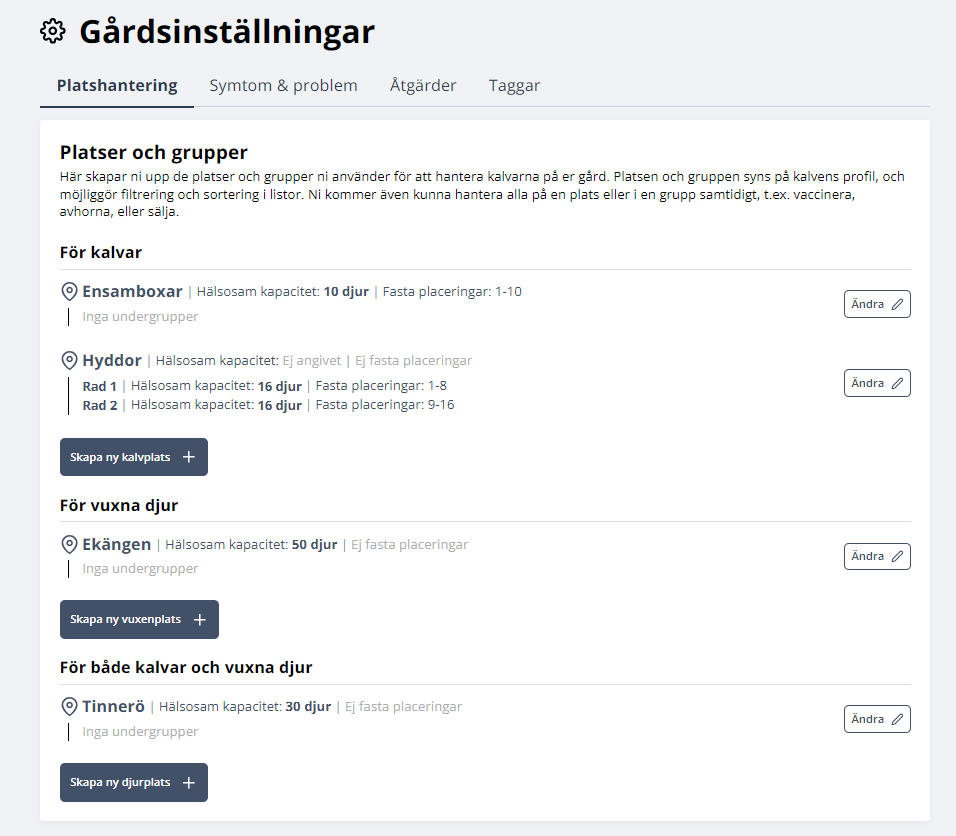 Vad platshantering används till
Vad platshantering används till
Platser kan användas både för kavlar och vuxna.

För kalvar kan ni lägga upp varje hydda och box, i rader och/eller grupper. 

För vuxna djur är det många som lägger in sina beten inför säsongen.
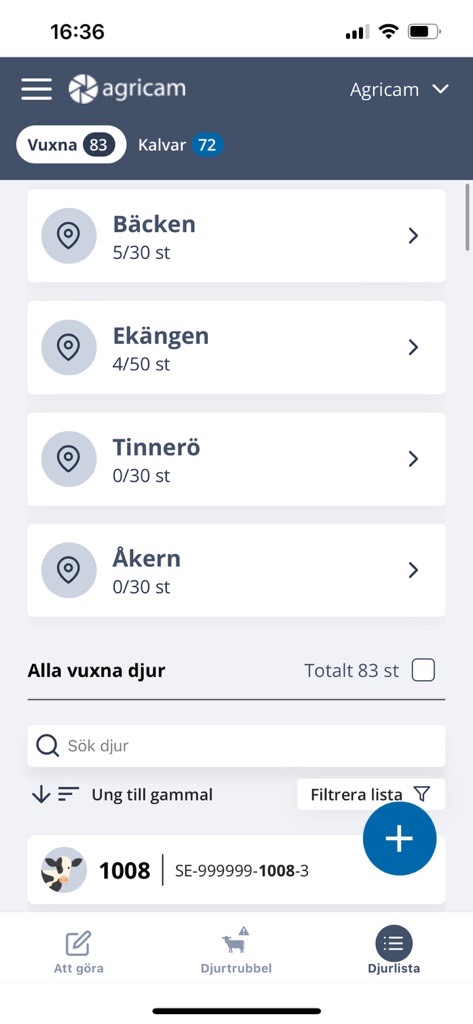 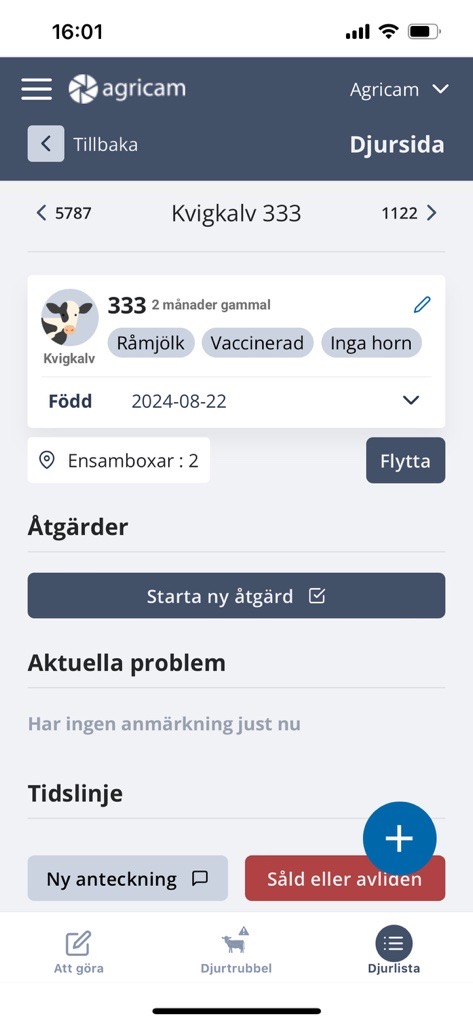 Inställningar för platser
Inställningar för platser
Gå till Djurhälsoportalen Gårdsinställningar > Platshantering.
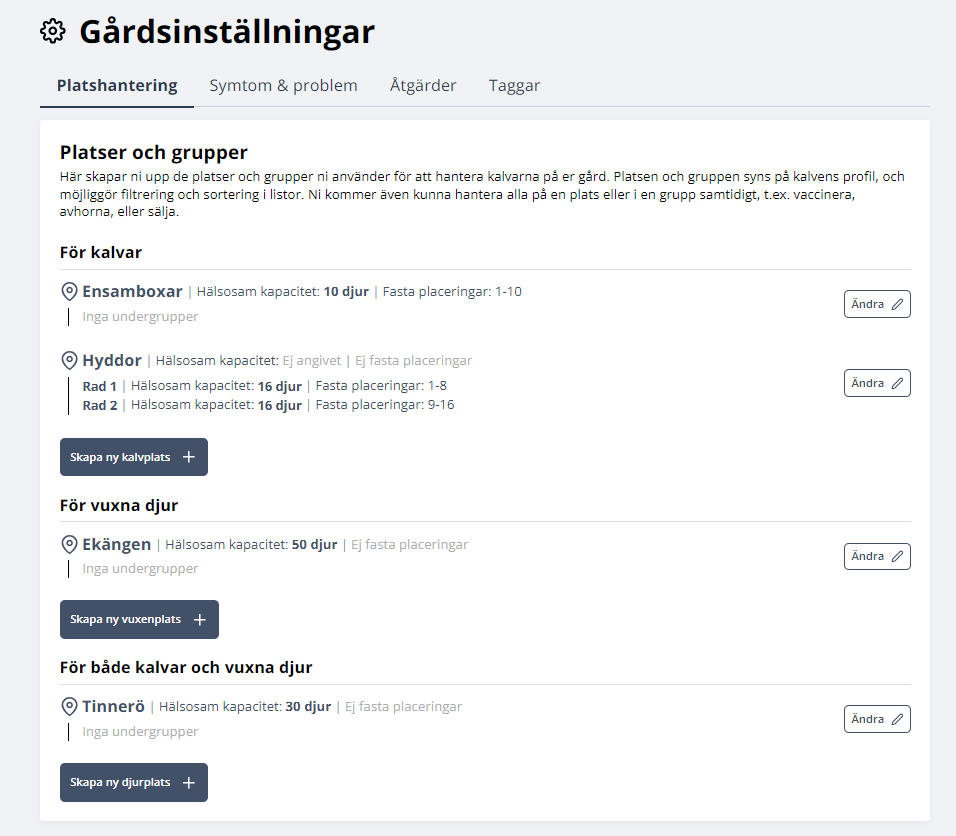 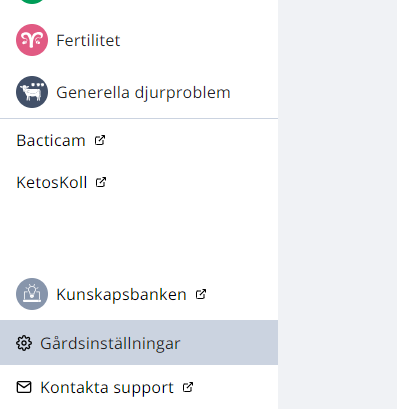 Inställningar för platser
Klicka på Skapa ny plats och namnge den.
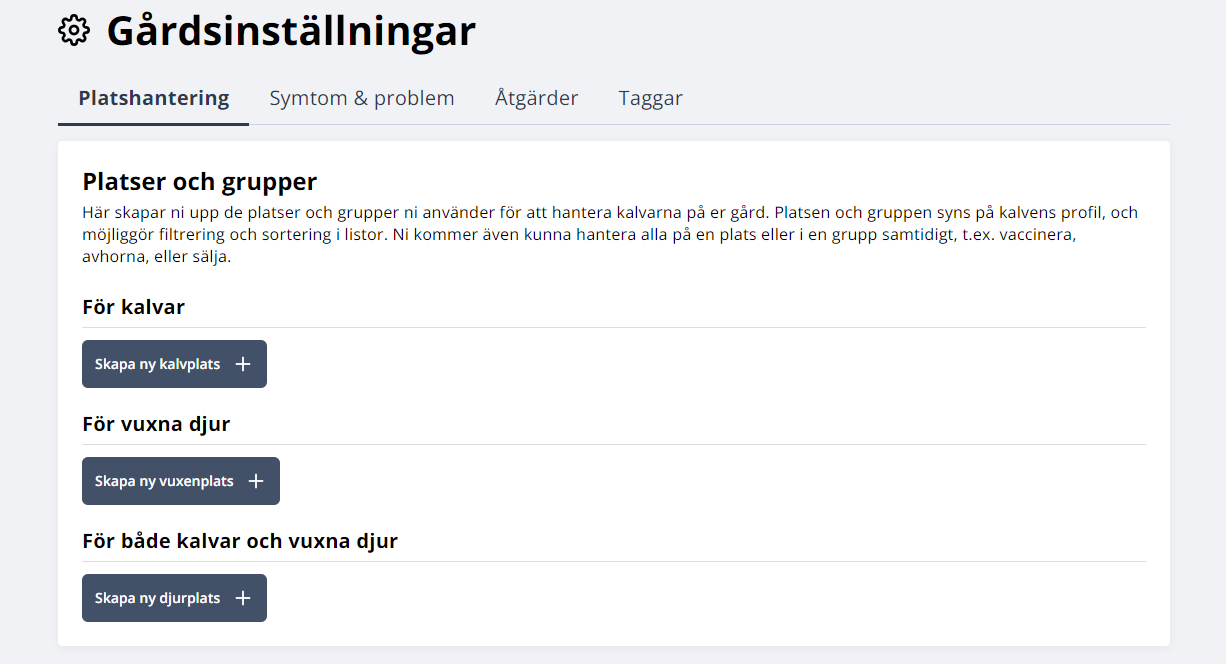 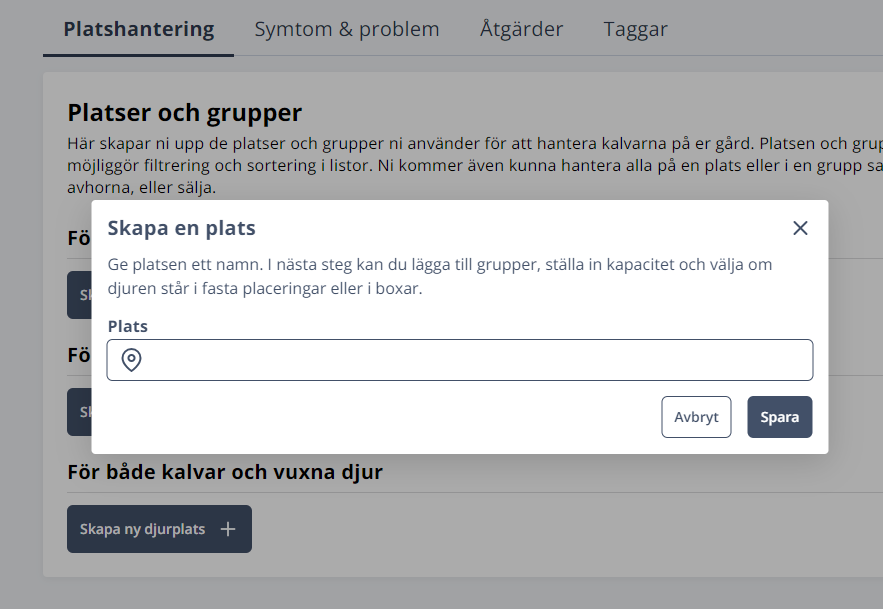 Inställningar för platser
För varje plats kan ni ange:

Namn 
Kapacitet (frivilligt)
Fasta placeringar (Ja/Nej)
Om fasta placeringar: Hur många
Ålder på djuren
Undergrupper (Frivilligt)
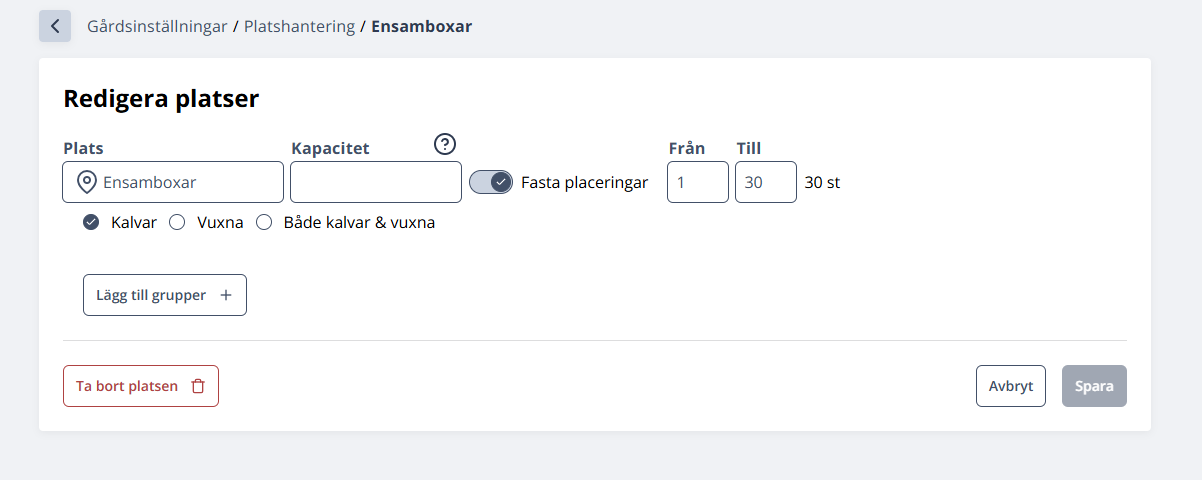 Inställningar för platser
Kapacitet: Ange det antal kalvar som maximalt bör vara på platsen vid ett tillfälle för att hålla en hälsosam beläggning.
I exemplet på bilden är kapaciteten 10 för alla ensamboxar, alltså 1 kalv per box.

Kapaciteten kan alltid överskridas, det kommer varnas med röd text.
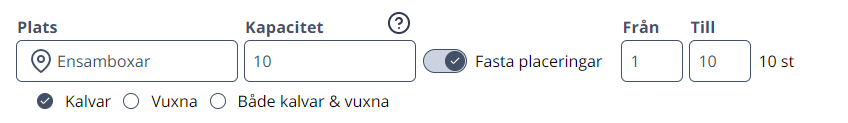 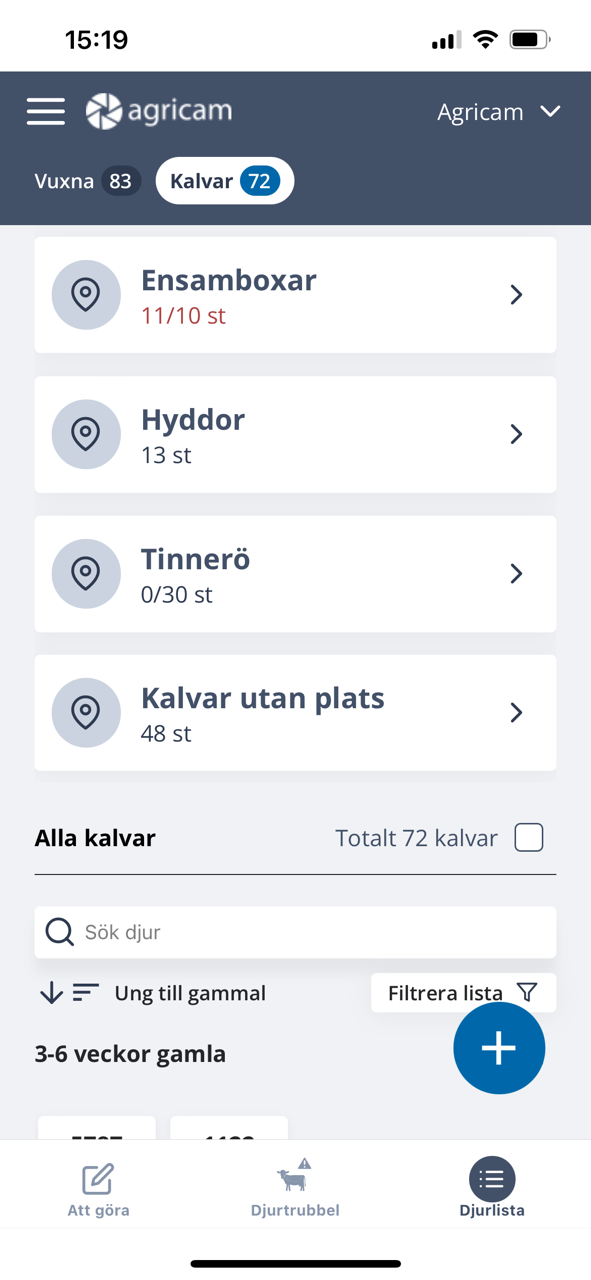 Inställningar för platser
Fasta placeringar används om ni vill att varje djurplats ska få ett nummer. 

Fyll i Från - Till för att ge placeringarna ett nummer.

Det passar bra till t.ex. ensamboxar, men kanske inte är så hjälpsamt på ett bete eller i en stor box.

Då står det också på djuret exakt i vilken box den står.
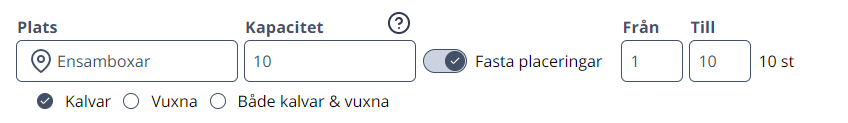 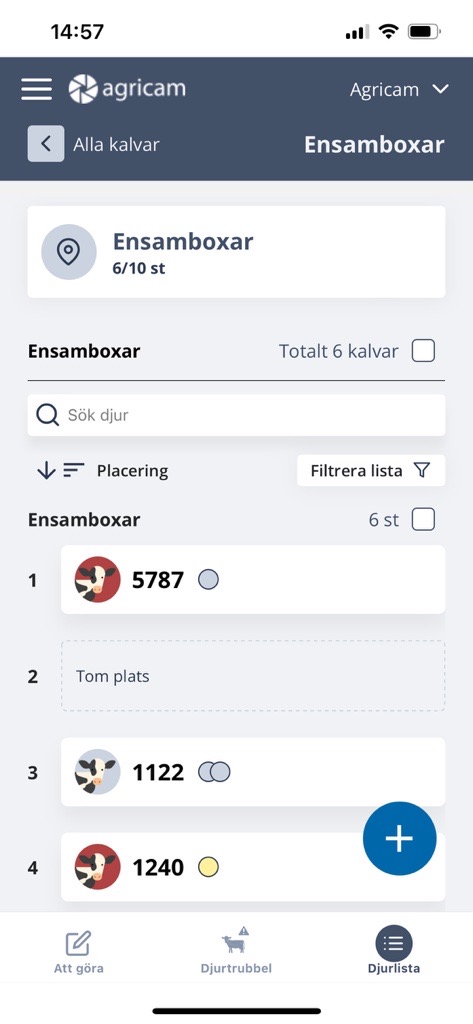 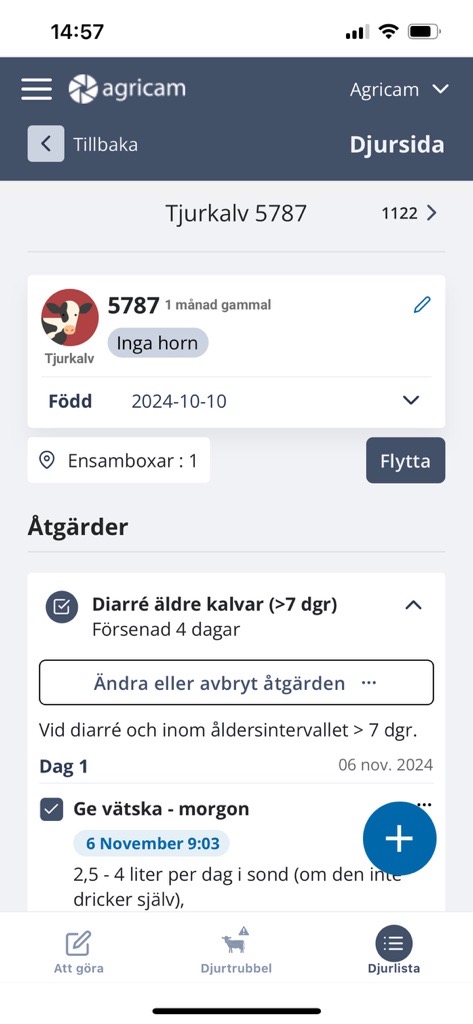 Från 1
Till 10
Inställningar för platser
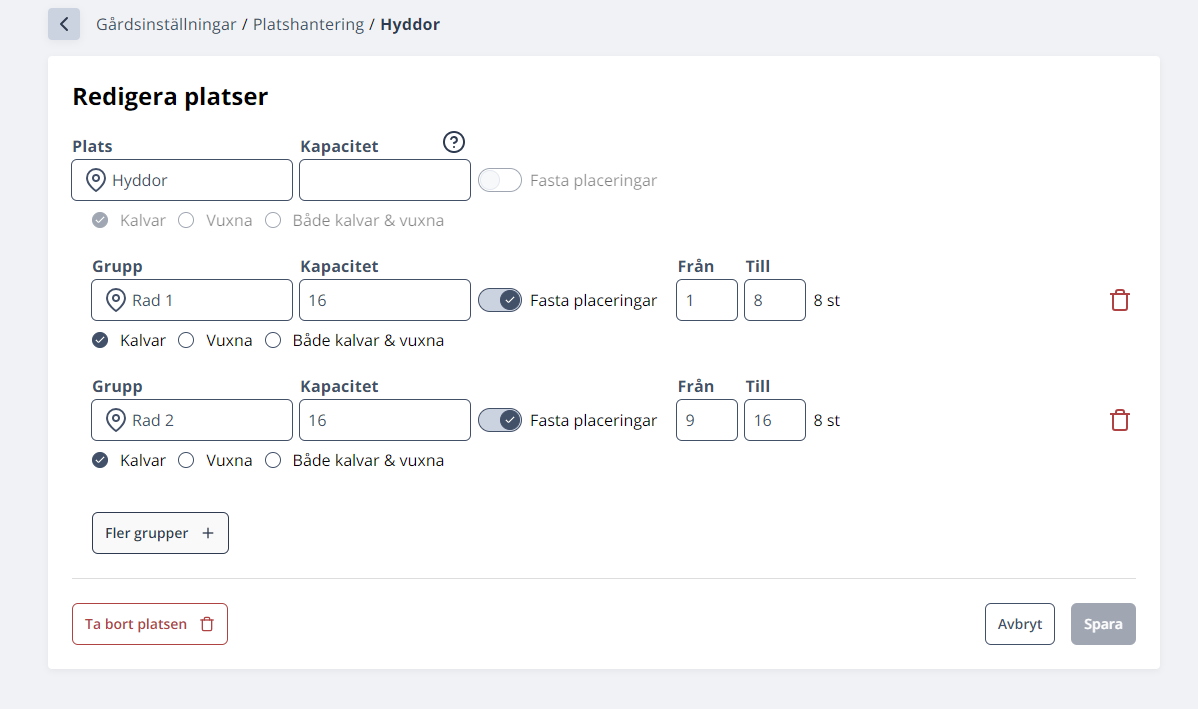 Grupper kan läggas till på platser för att få bättre ordning på stora platser.

Det kan t.ex. handla om att dela in den stora ladugården i olika ytor eller lägga alla kalvar på en plats, men i olika grupper beroende på ålder.
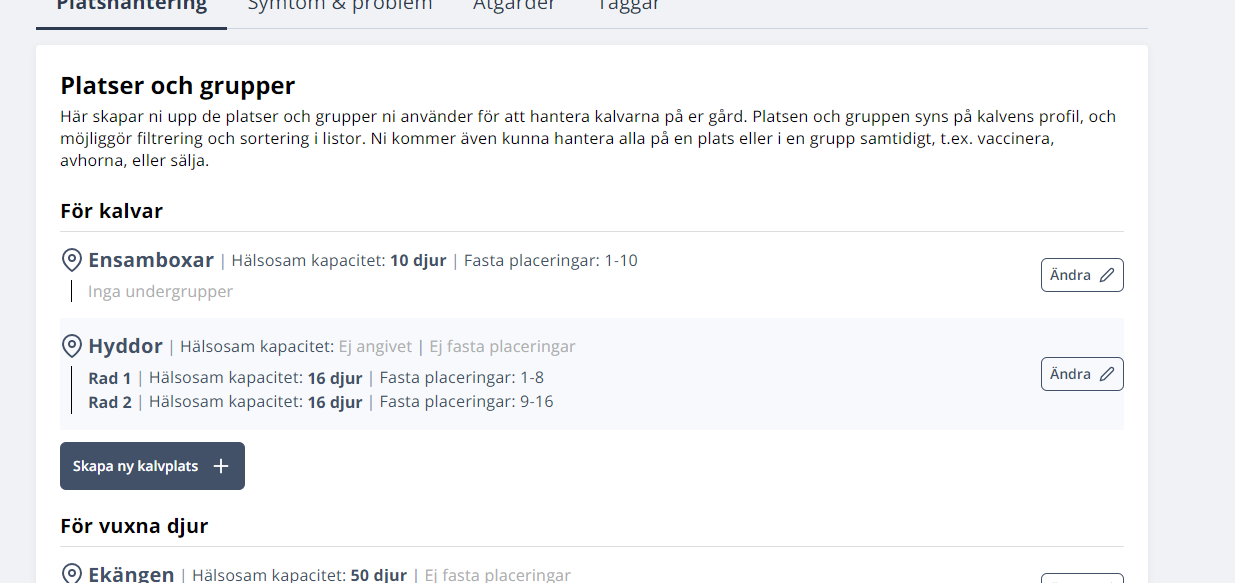 Exempel: Platser för kalvar
Exempel: Platser för kalvar
Denna gård har: 
10 ensamboxar för små kalvar
16 hyddor uppdelat på två rader, där det får plats 2 kalvar/hydda.
2 större boxar, med kapacitet för 15 kalvar/box.
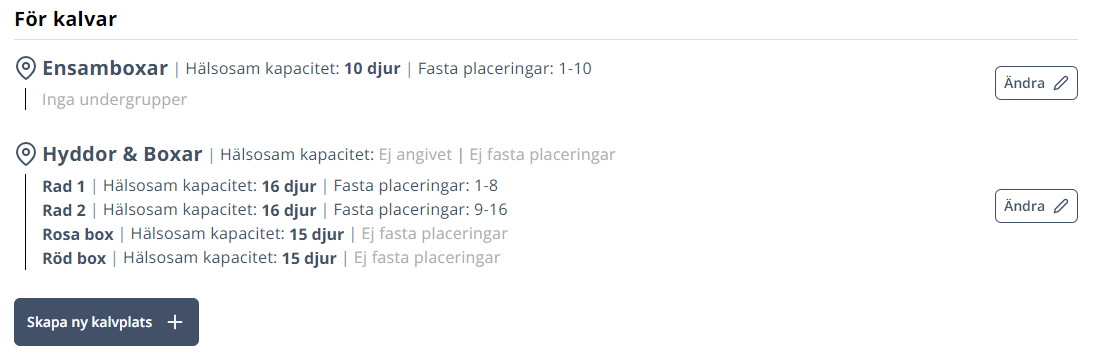 Exempel: Beteshantering
Exempel: Beteshantering
Skapa en plats per bete. Denna gård har: 
Betet Ekängen där endast vuxna djur (över 15 månader gamla) kommer gå.
3 beten där både ungdjur och vuxna kan gå.
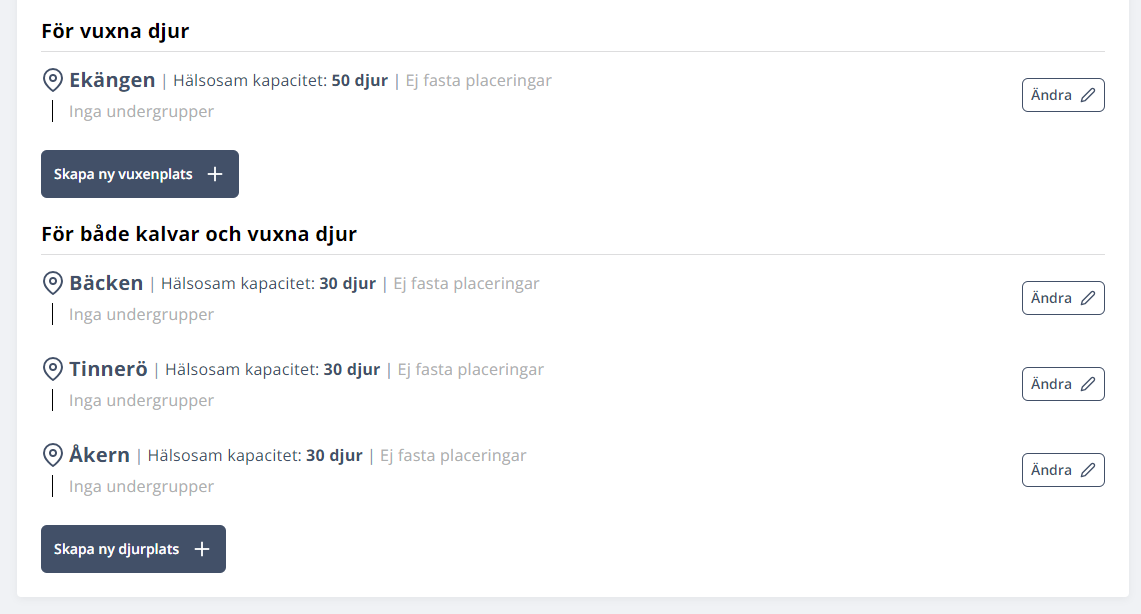 Flytta ett djur
Flytta ett djur
Gå till djurets sida i appen.

Välj plats.

Välj Flytta hit eller Dela plats med andra djur.
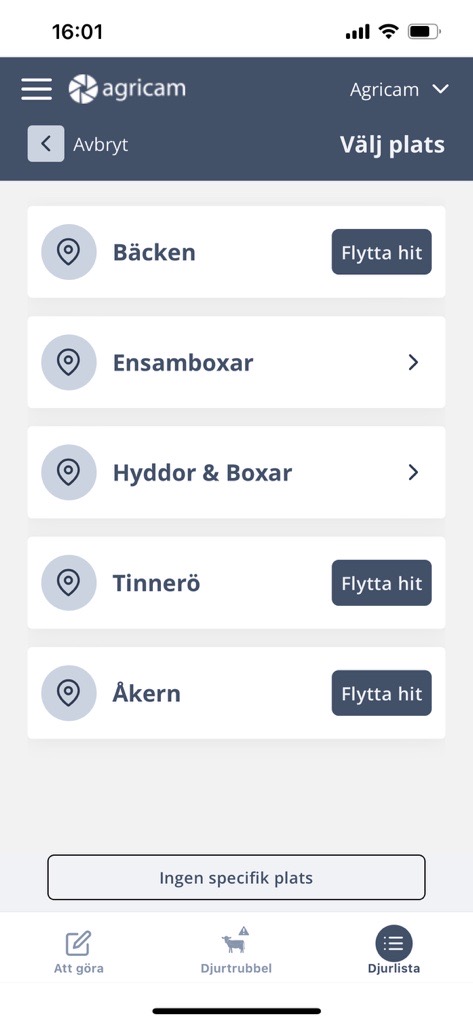 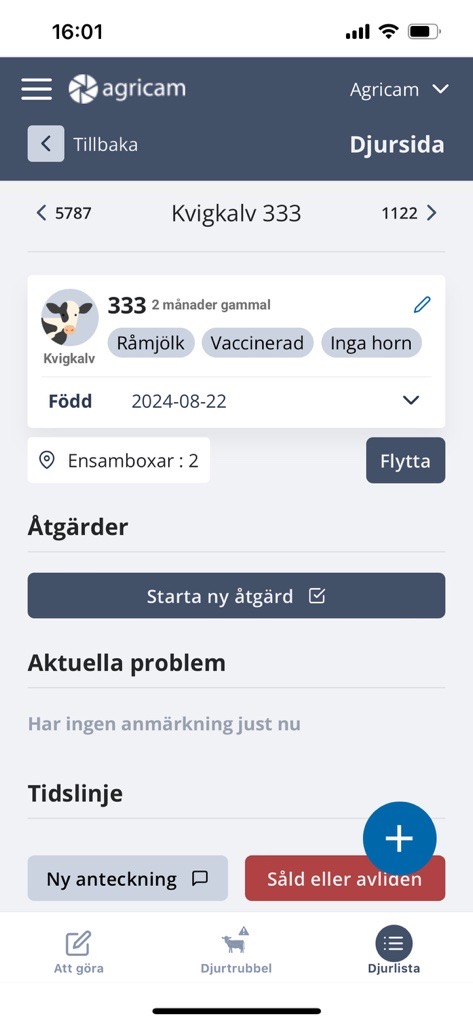 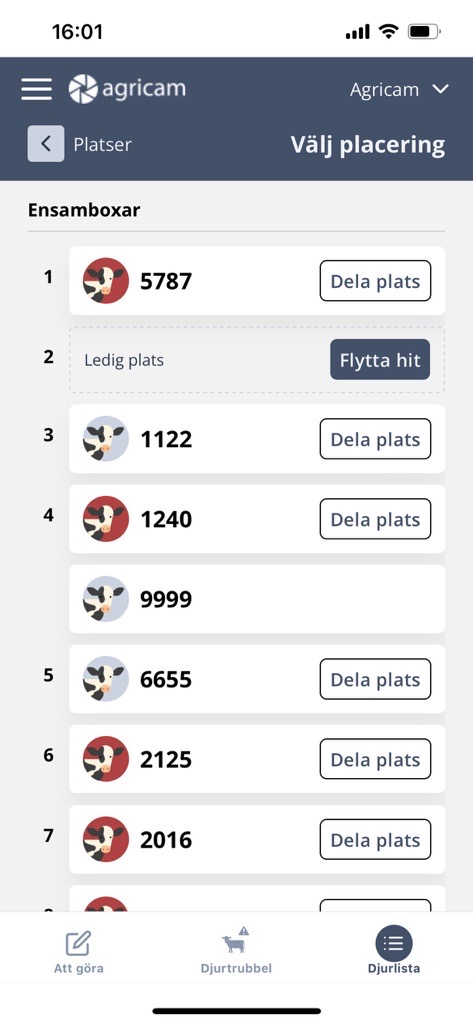 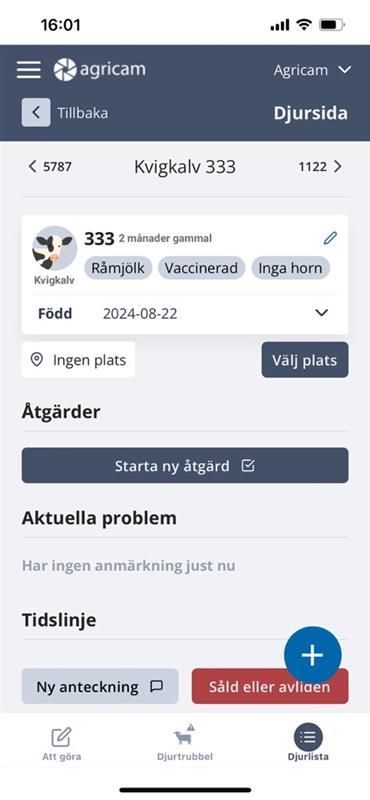 Flytta flera djur
Flytta flera djur, alt 1.
Gå till listan med alla djur i appen.
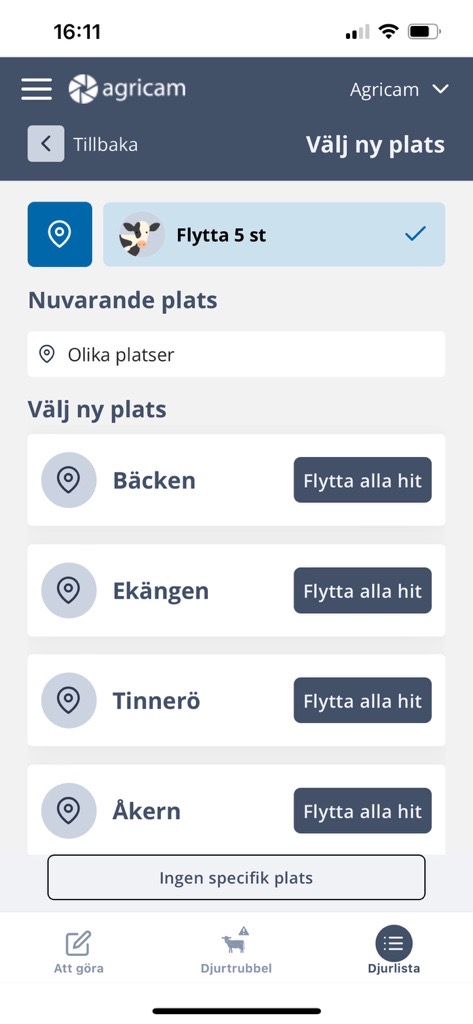 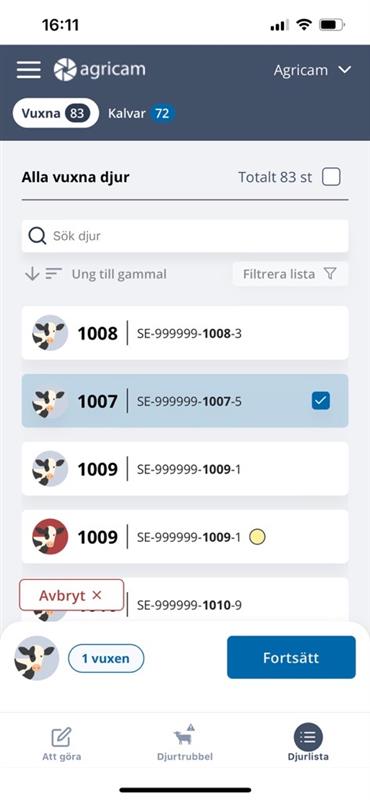 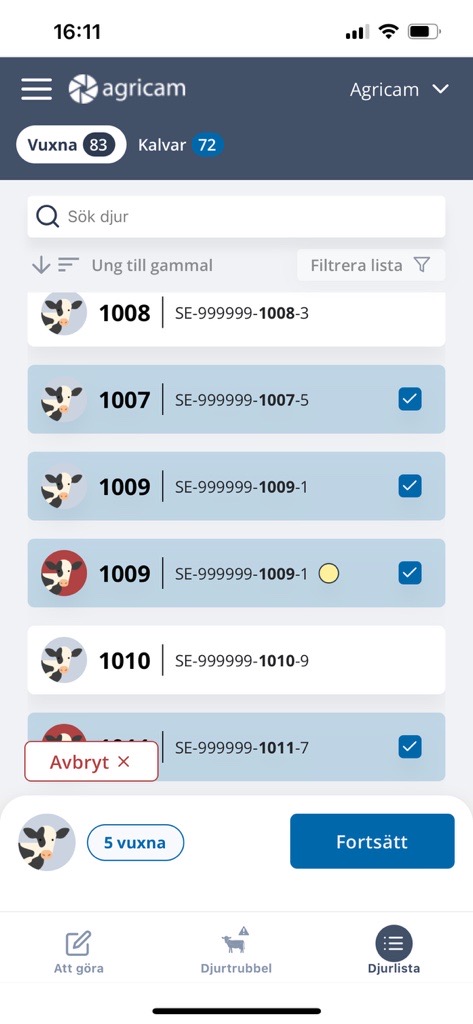 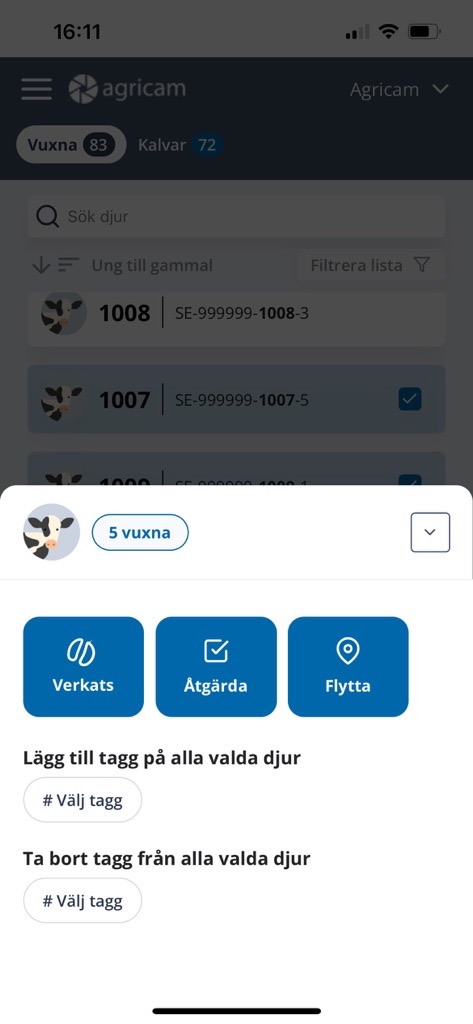 Börja med att hålla in på ett djur tills det markeras.
Klicka sedan på alla djur som ska till samma plats. Klicka Fortsätt.
Välj platsen de ska till. ​
Klicka Flytta.
Flytta flera djur, alt 2.
Ska t.ex. alla djur på ett bete flyttas till en annan plats går du enklast in på platsen.
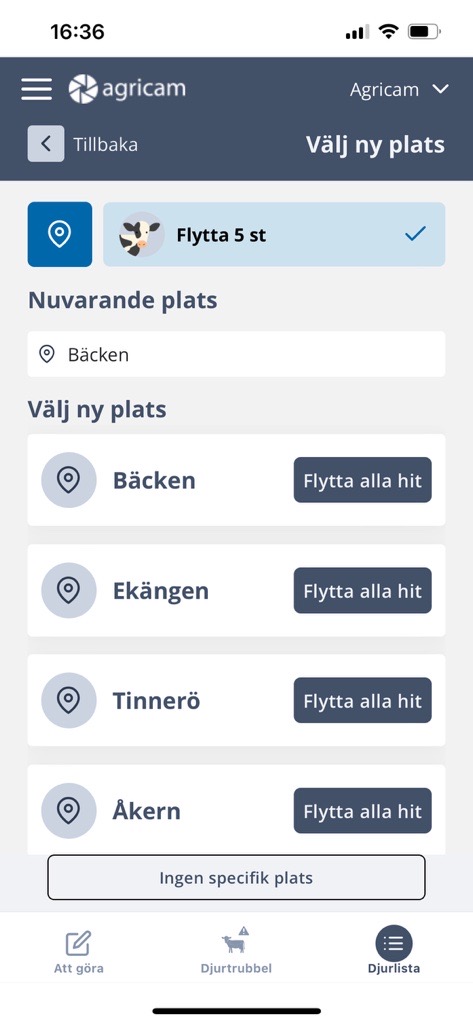 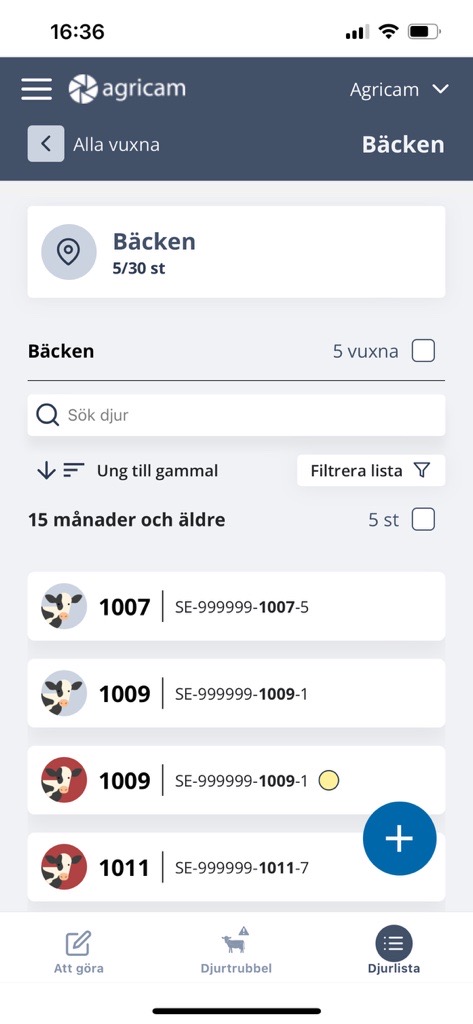 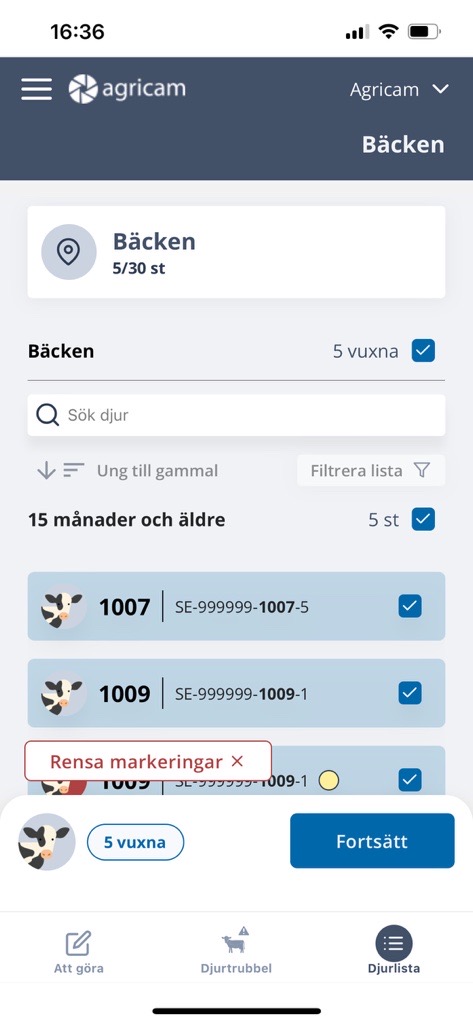 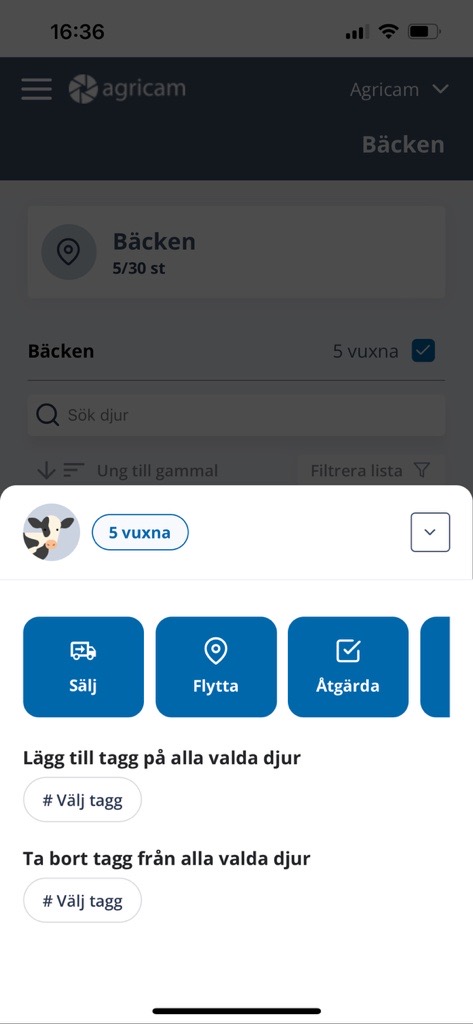 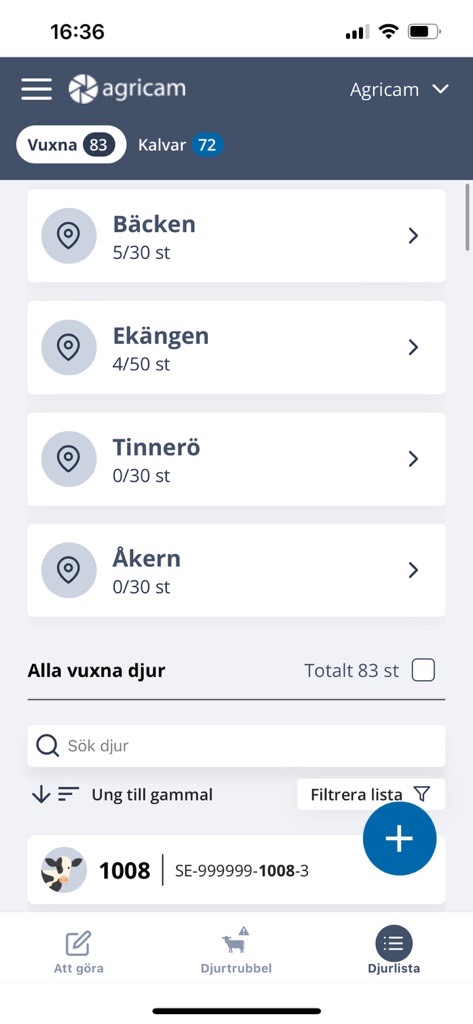 Välj platsen de ska till
Kryssa i rutan intill antalet på platsen, så markeras alla.
Klicka Fortsätt
Klicka Flytta
Sammanfattning
Nu kan du: 
Vad platshantering används till
Inställningar för platser
Exempel: Platser för kalvar
Exempel: Beteshantering
Flytta ett djur
Flytta flera djur samtidigt
Mer info på Agricams Kunskapsbank
https://knowledge.agricam.se/knowledge/produktnyheter
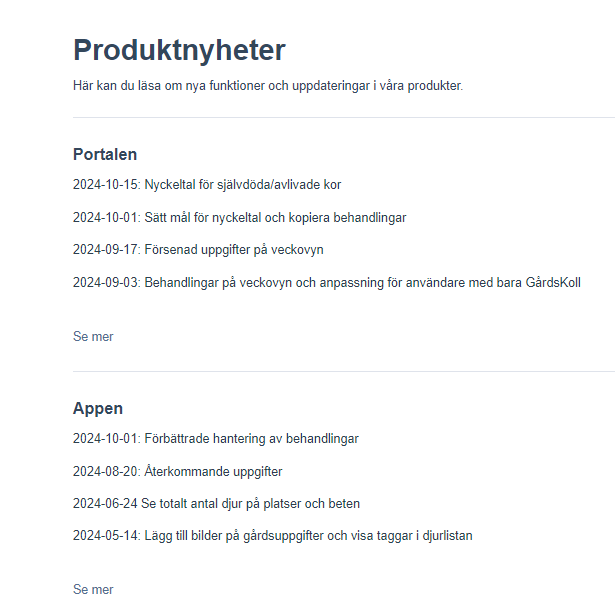 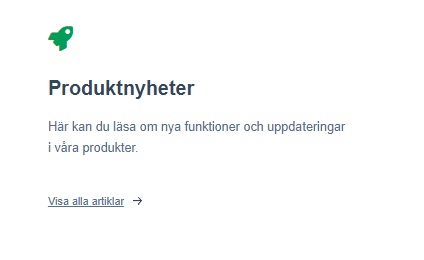 2
1
2
Behöver du hjälp?
Rapportera fel till support@agricam.se eller ring till oss på


Feedback/önskemål
Ta gärna upp det på möten med er kundprojektledare
support@agricam.se
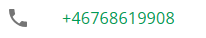